PyHEADTAIL example
All our thanks to Kevin Li and Michael Schenck BE/ABP-HSC CERN
Reference: http://kli.web.cern.ch/kli/
introduction to PyHEADTAIL
Open source macroparticle tracking code developed at CERN: 
Download link: https://github.com/PyCOMPLETE/PyHEADTAIL
Primary use: tracking simulation of collective effects in synchrotron accelerators
Transverse and longitudinal beam dynamics (with feedback)
Electron/ion cloud
Impedances
Space charge
Reference: Introduction to PyHEADTAIL: USPAS course by Kevin Li et al (2015)PyHEADTAIL developer meeting
Not the only code of his kind!
BLOND: longitudinal dynamics simulation code https://blond.web.cern.ch/ 
HEADTAIL: the father of PyHEADTAIL! G. Rumolo et al (reference)
mbtrack and sbtrack: R. Nagaoka et al “Studies of Collective Effects in SOLEIL and DIAMOND Using the Multiparticle Tracking Codes sbtrack and mbtrack”, PAC09, Vancouver, May 2009. 
ORBIT (http://web.ornl.gov/~jzh/JHolmes/ORBIT.html), pyORBIT (http://sourceforge.net/projects/py-orbit/)
And so many others!
introduction to PyHEADTAIL
Courtesy Kevin Li
USPAS 2015
introduction to PyHEADTAIL
Courtesy Kevin Li
USPAS 2015
introduction to PyHEADTAIL
Courtesy Kevin Li
USPAS 2015
introduction to PyHEADTAIL
Courtesy Kevin Li
USPAS 2015
introduction to PyHEADTAIL
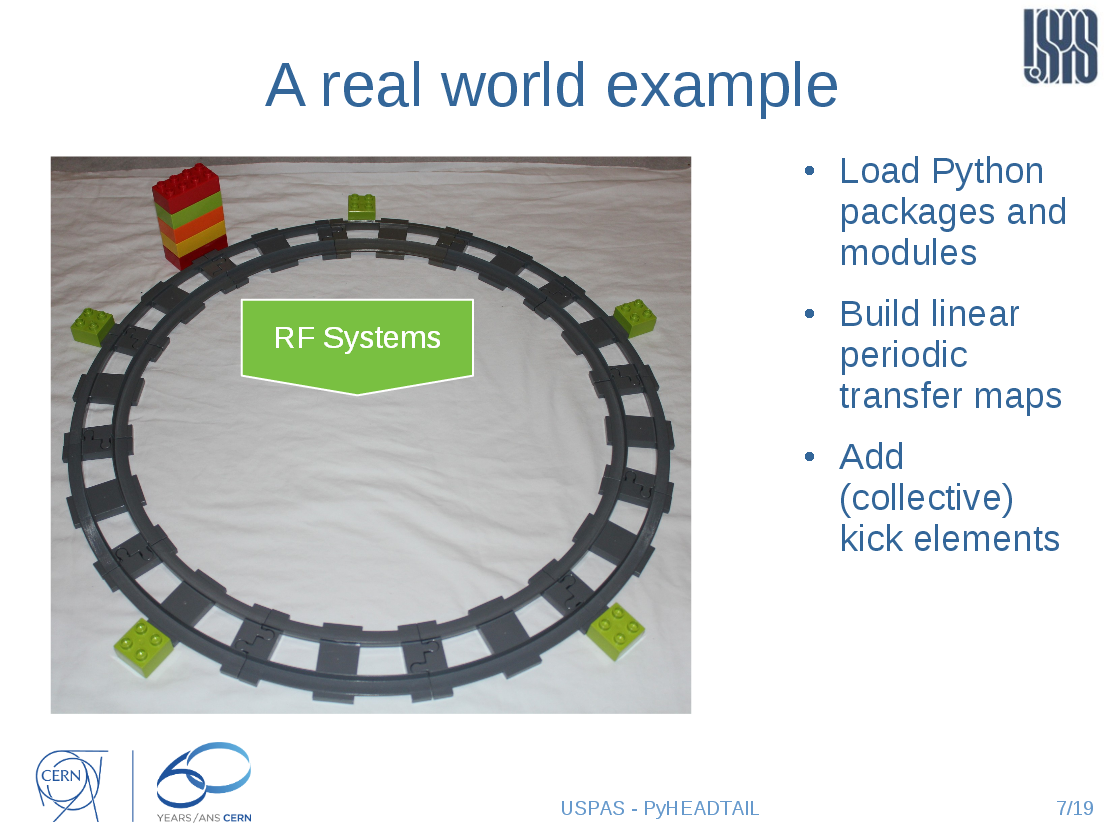 Courtesy Kevin Li
USPAS 2015
introduction to PyHEADTAIL
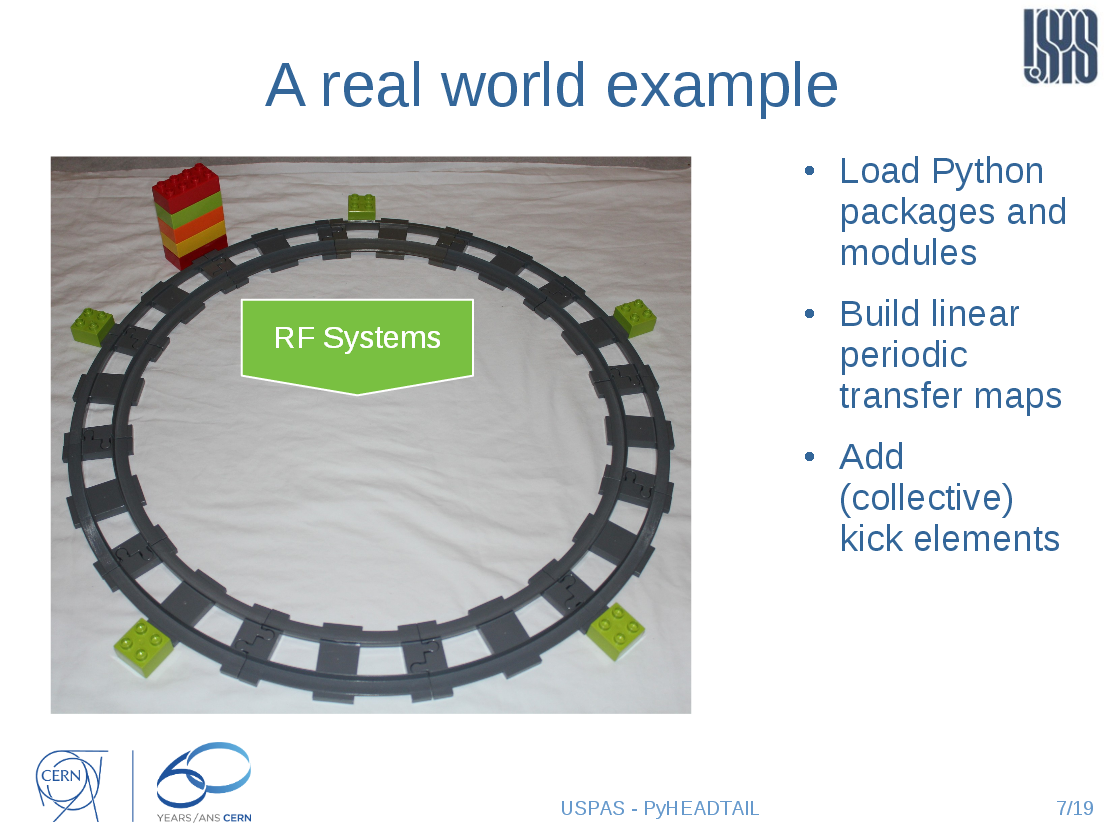 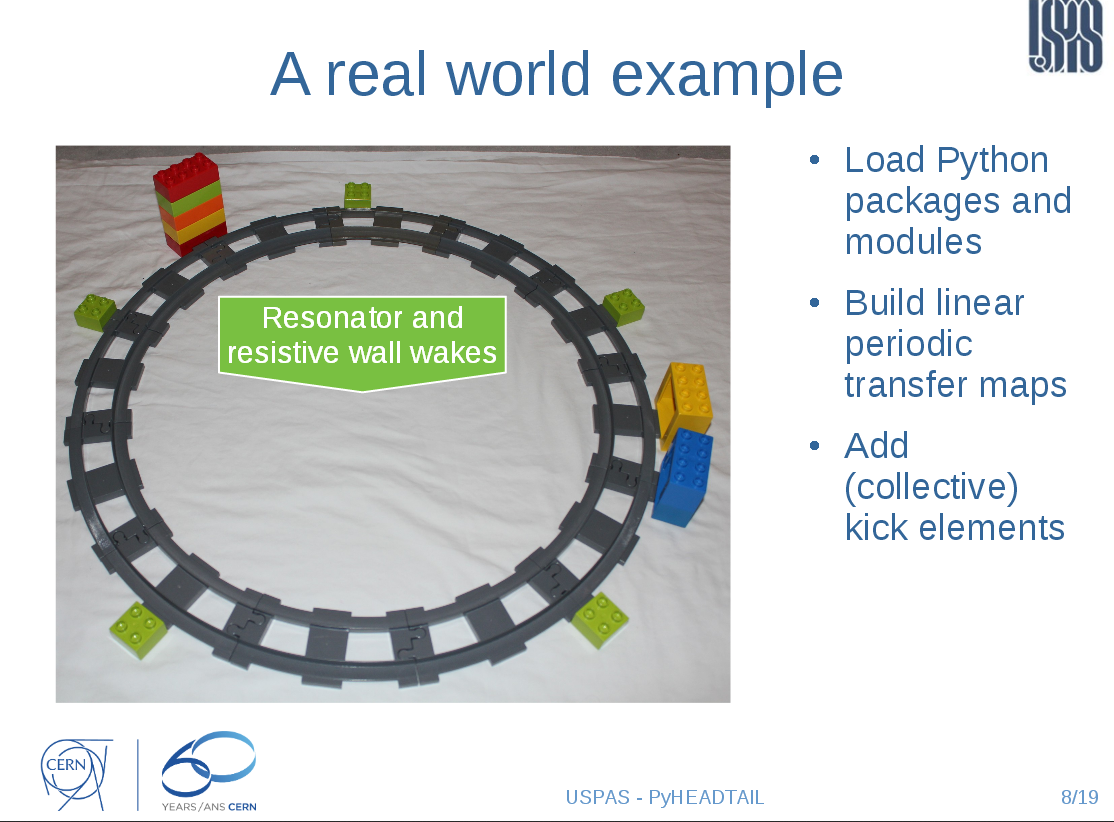 Courtesy Kevin Li
USPAS 2015
introduction to PyHEADTAIL
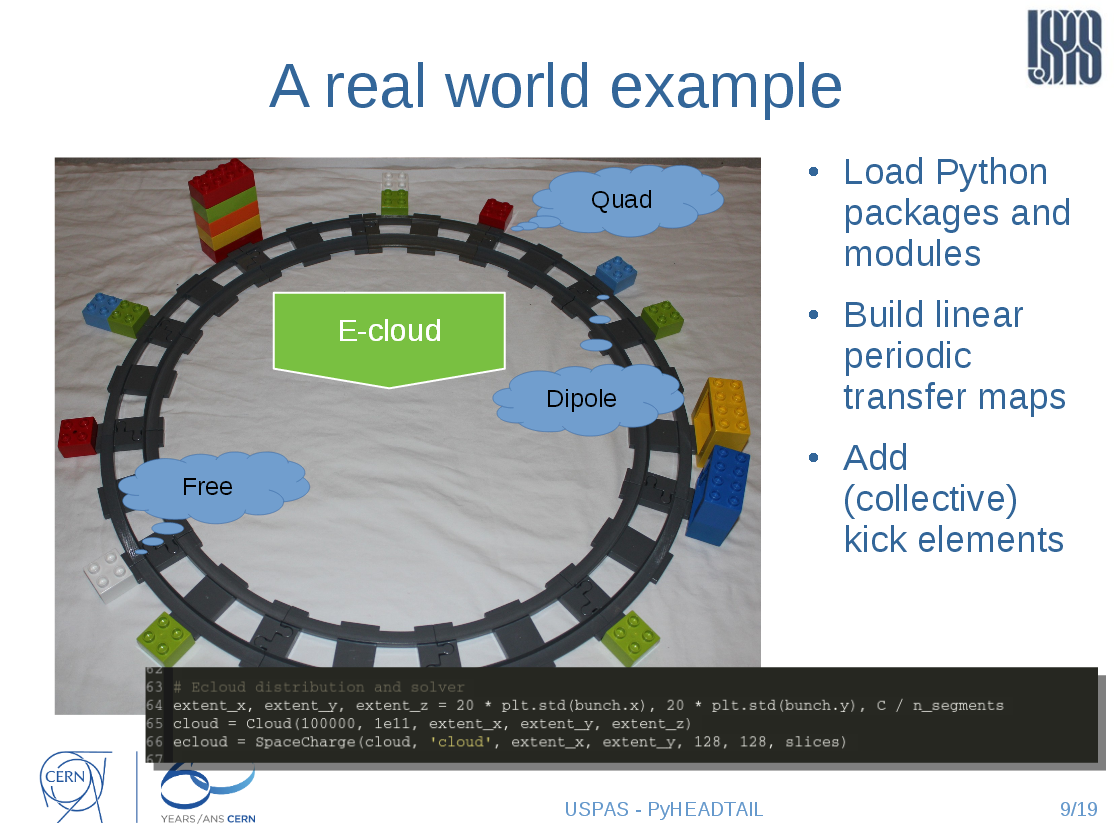 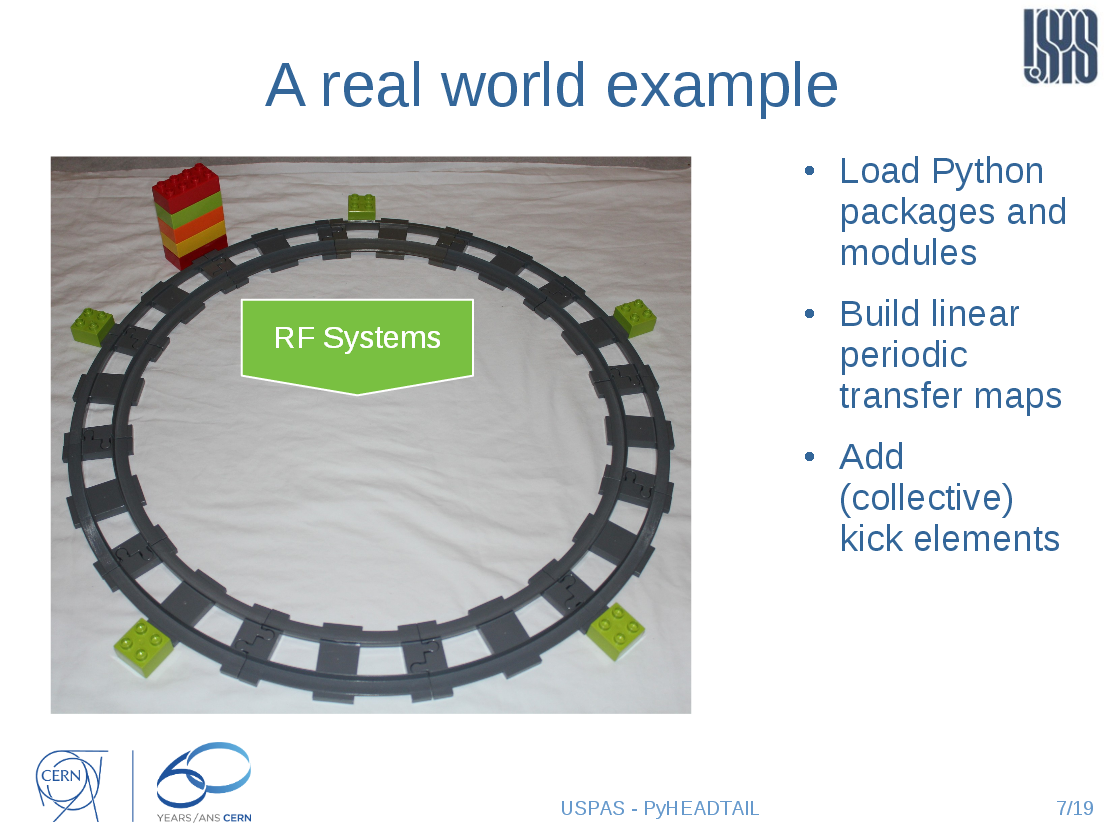 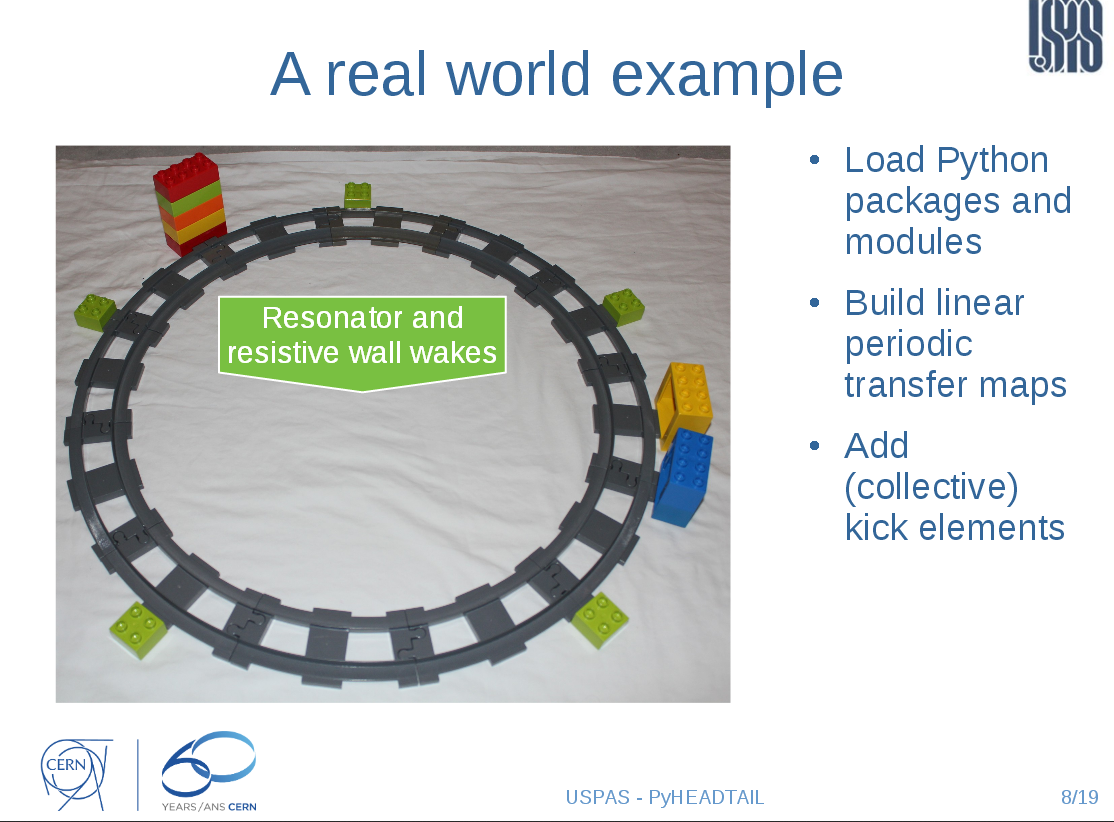 Courtesy Kevin Li
USPAS 2015
introduction to PyHEADTAIL
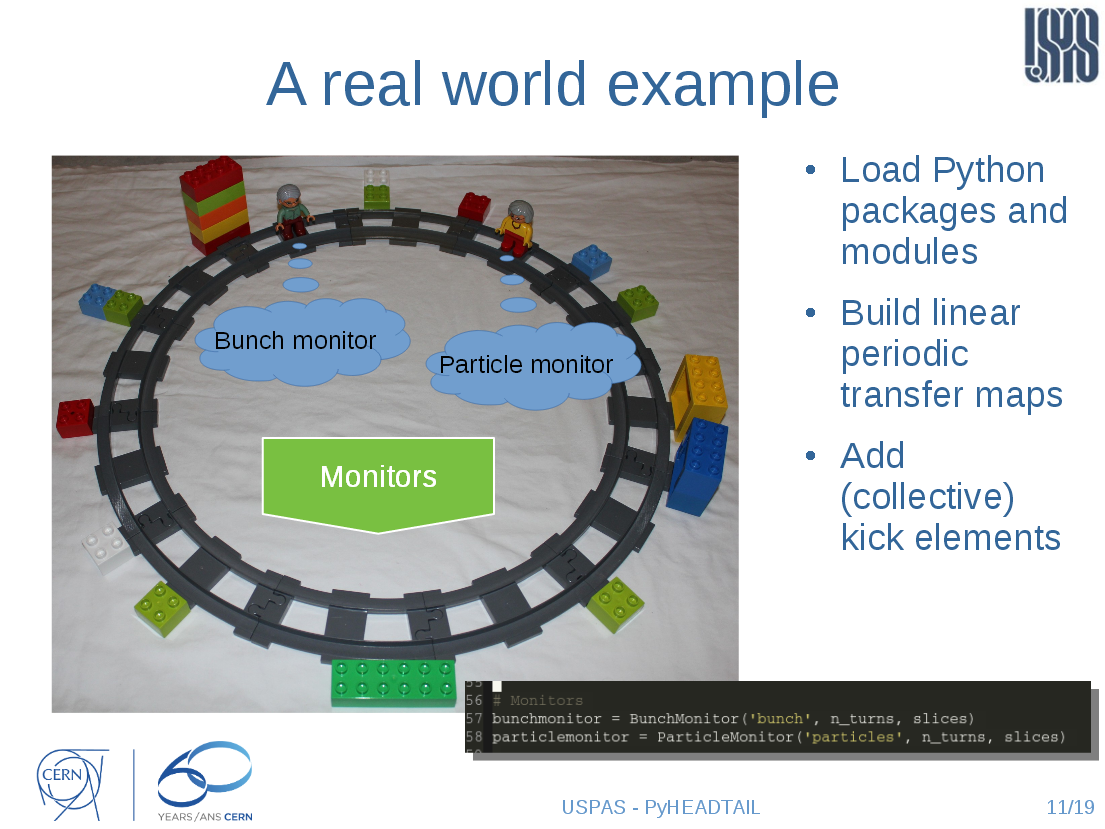 Courtesy Kevin Li
USPAS 2015
introduction to PyHEADTAIL
Courtesy Kevin Li
USPAS 2015
introduction to PyHEADTAIL
Courtesy Kevin Li
USPAS 2015
In our case: only RF systems
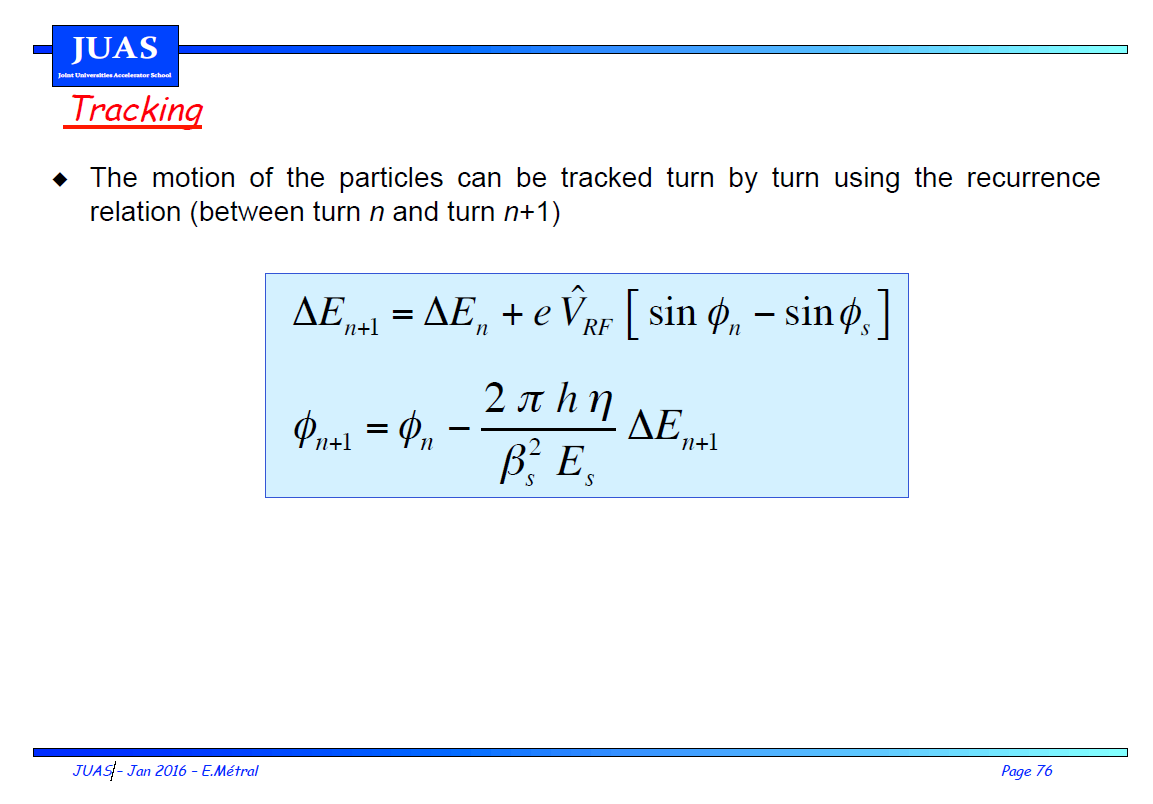 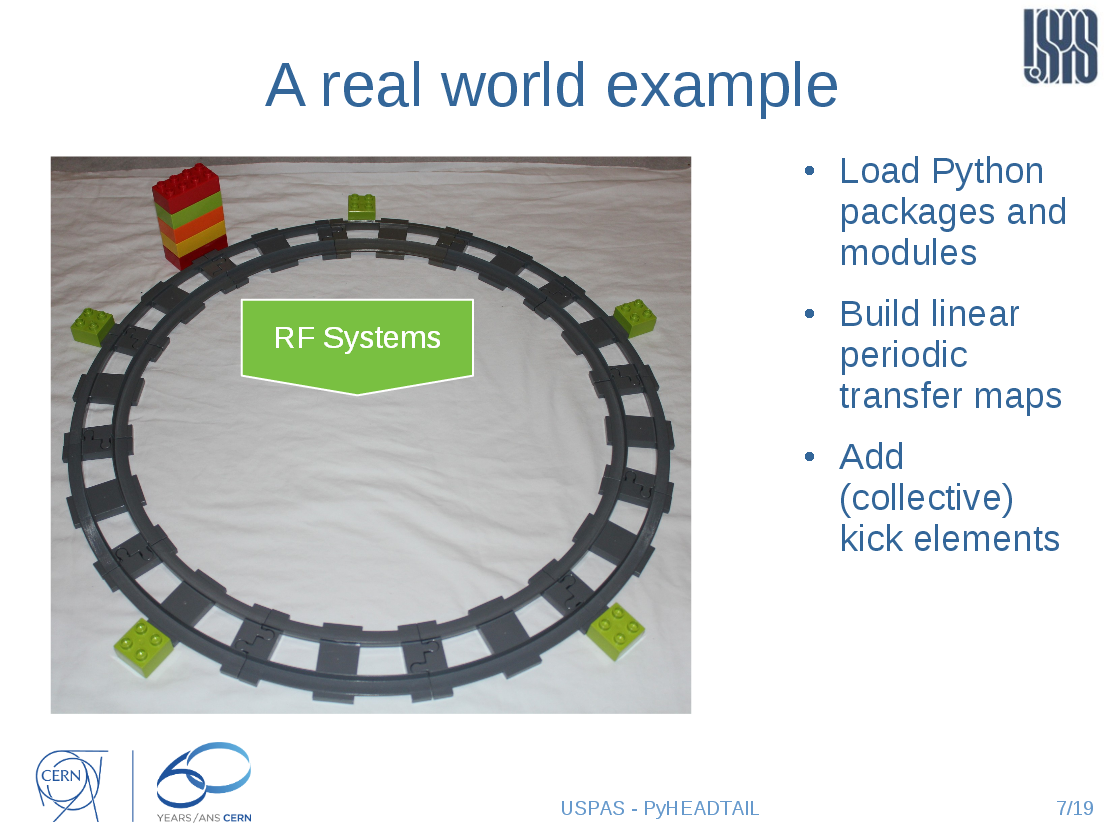 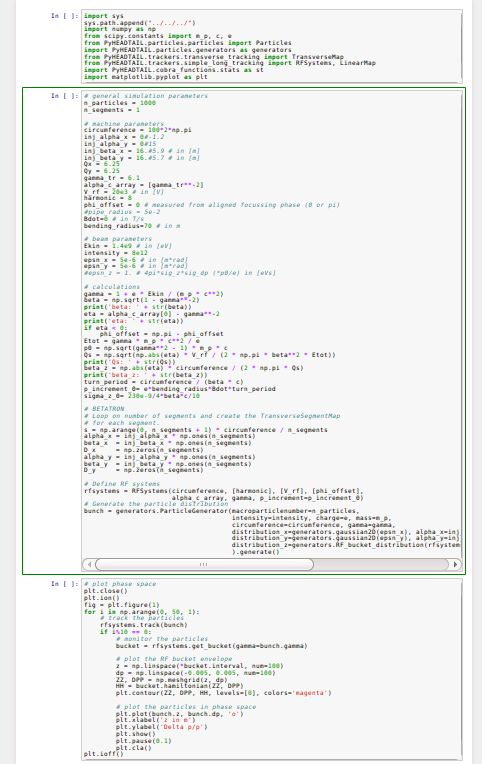 Import needed libraries
Structure of the ipython file
Set beam and machine parameters
Define RF system
Generate a matched distribution corresponding to these parameters
track
Loop over number of turns
monitor
plot
Tracking example: injection energy
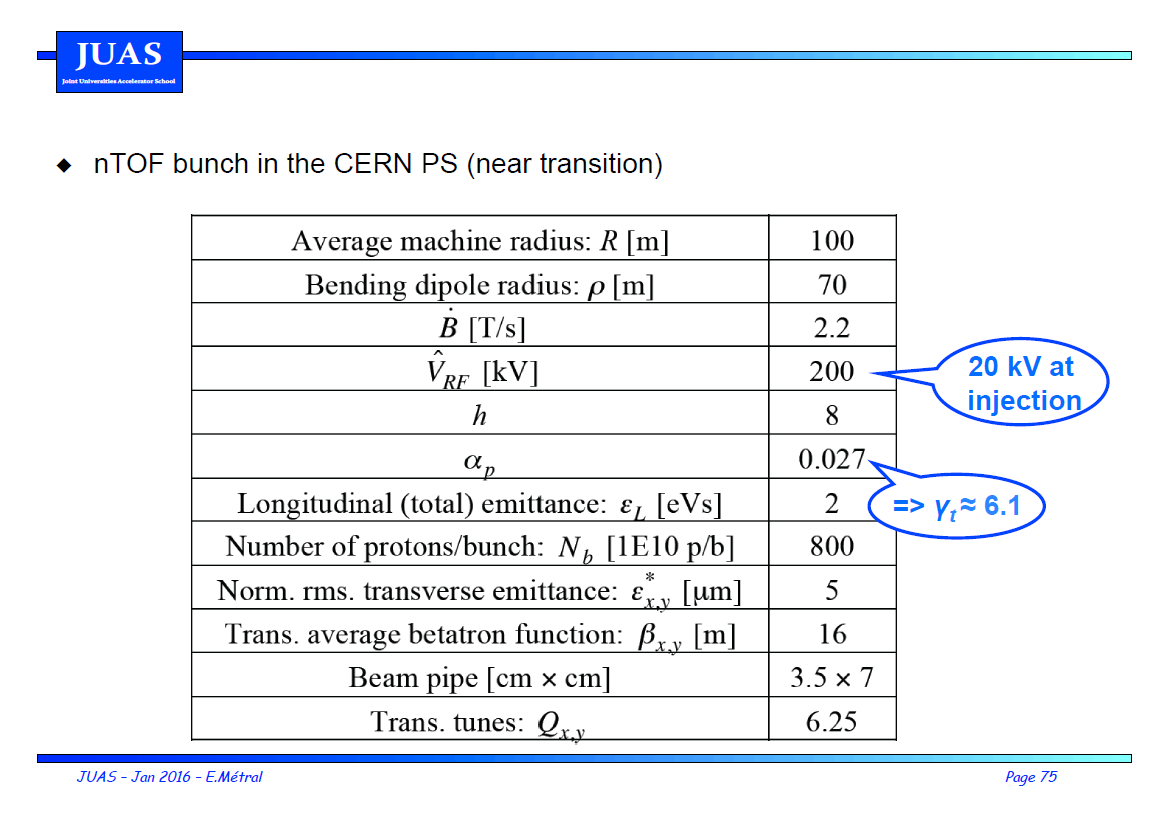 0
Tracking example: injection energy
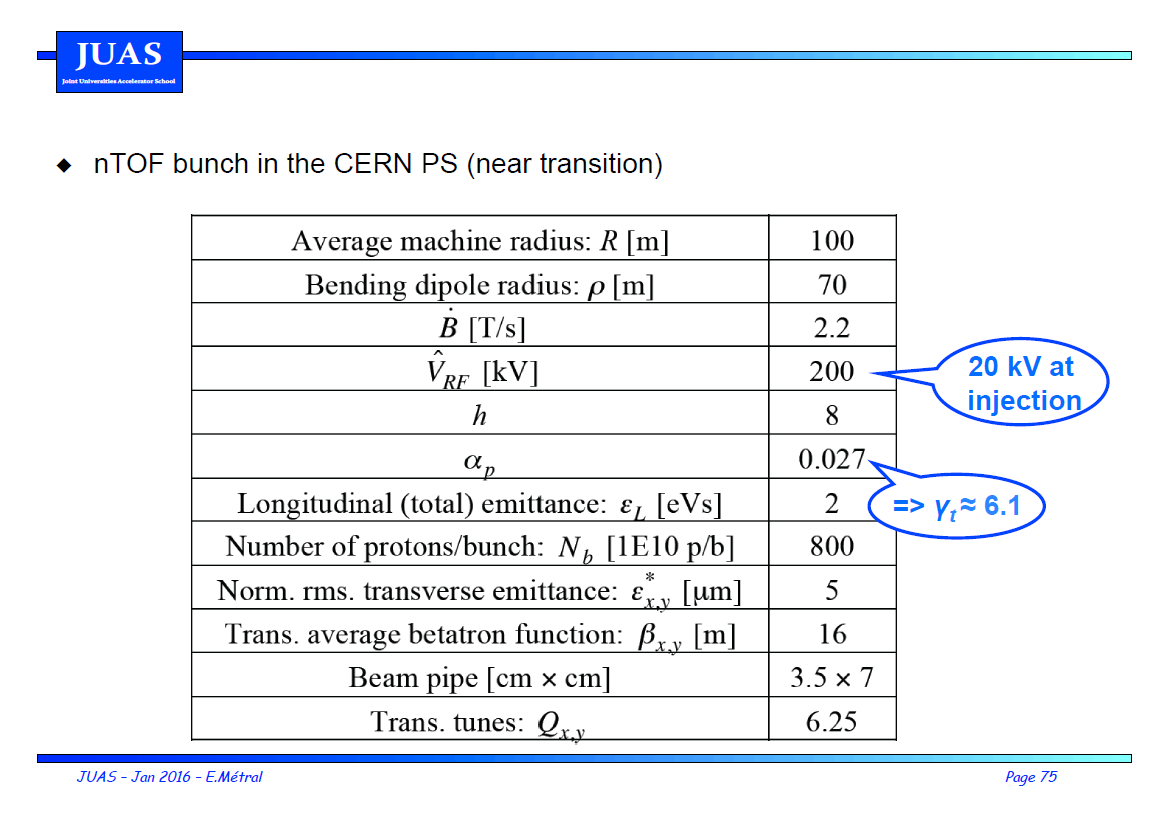 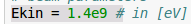 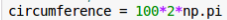 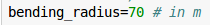 0
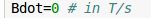 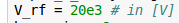 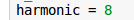 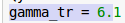 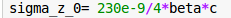 Let’s run that example
Use a small number of particles to observe the synchrotron motion at large and small amplitudes
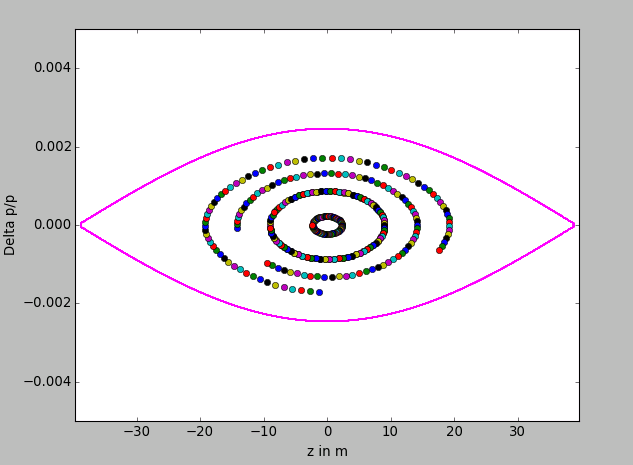 Synchrotron motion
Use a larger number of particles (~500) and reset the graph every time (“plt.cla()” uncommented)
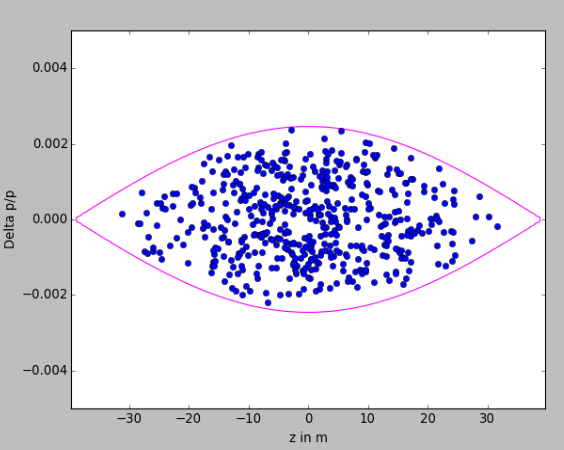 Are the particles rotating in the correct direction?
Plot the phase space as in the course (in φ[degrees], ΔE [MeV])
Impact of phase mismatch
Use a smaller bunch length (e.g. divide by 10)
Use more particles (~1000) and more turns
Add e.g. 5m to all particles (“bunch.z =bunch.z+5”)
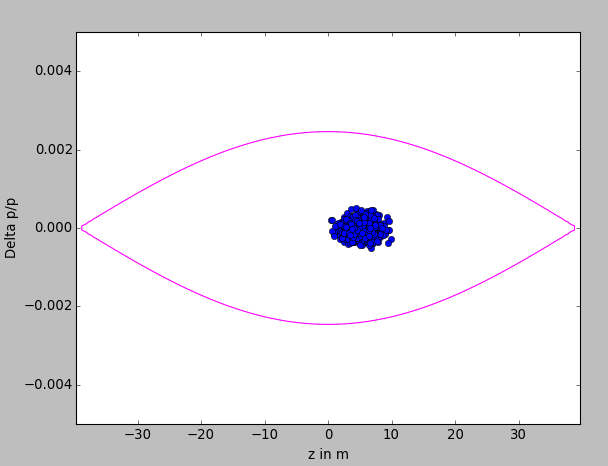 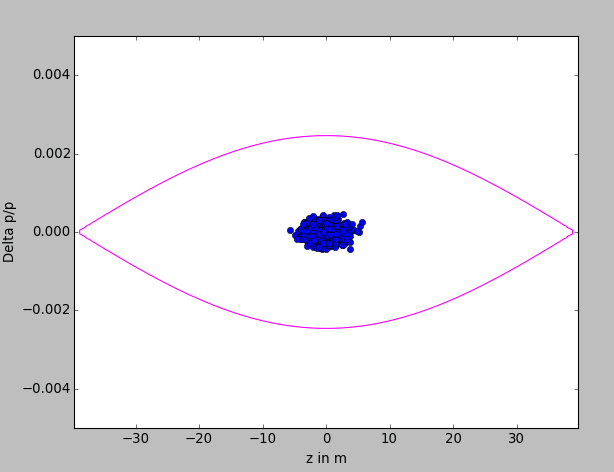  What will happen?
Impact of phase mismatch
Use a smaller bunch length (e.g. divide by 10)
Use more particles (~1000)
Add e.g. 5m to all particles (“bunch.z =bunch.z+5”)
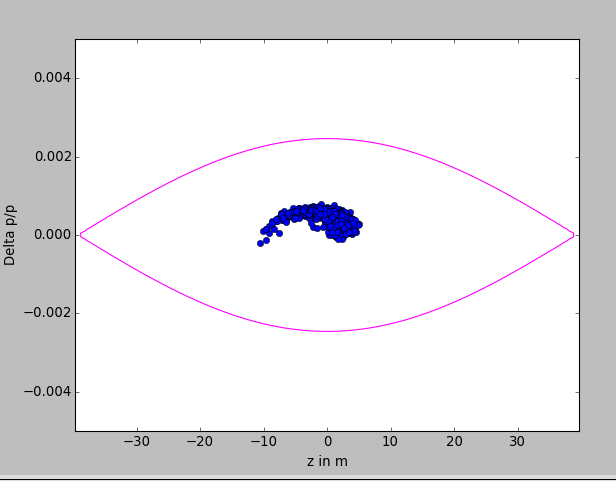 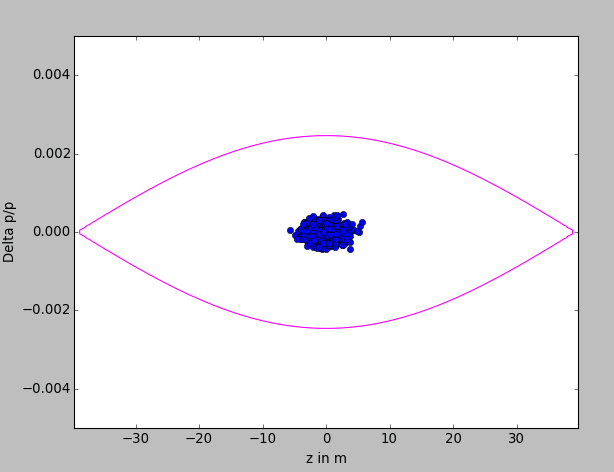  filamentation
Impact of phase mismatch
Use a smaller bunch length (e.g. divide by 10)
Use more particles (~1000)
Add e.g. 5m to all particles (“bunch.z =bunch.z+5”)
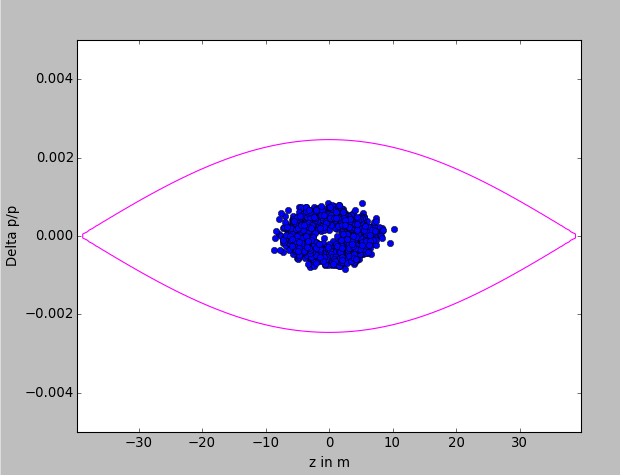 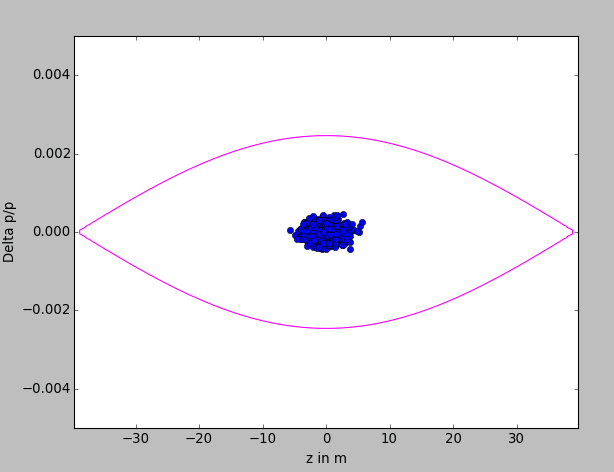  Try also with larger mismatch (20 m)
Impact of voltage mismatch (too high)
Use the nominal bunch length
Use more particles (~1000)
Change V_RF to V_RF*10 after the bunch is matched to V_RF
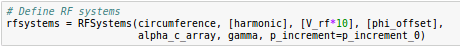 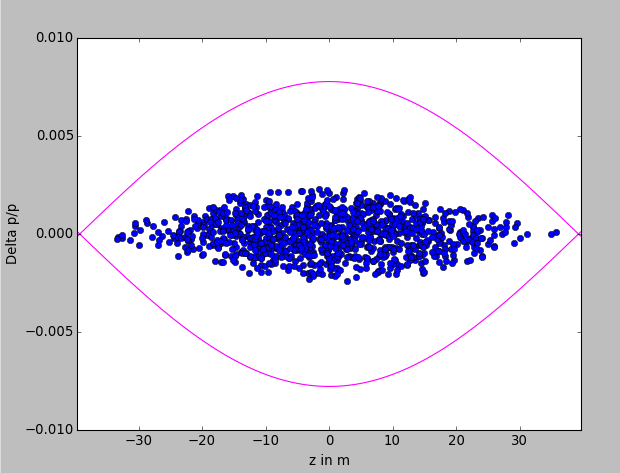 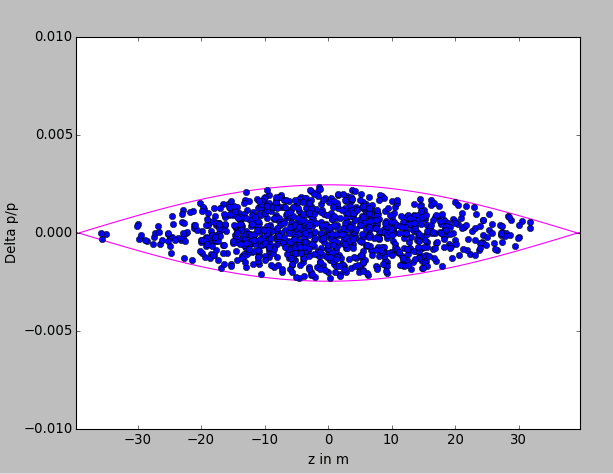  What will happen?
Impact of voltage mismatch (too high)
Use the nominal bunch length
Use more particles (~1000)
Change V_RF to V_RF*10 after the bunch is matched to V_RF
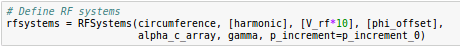 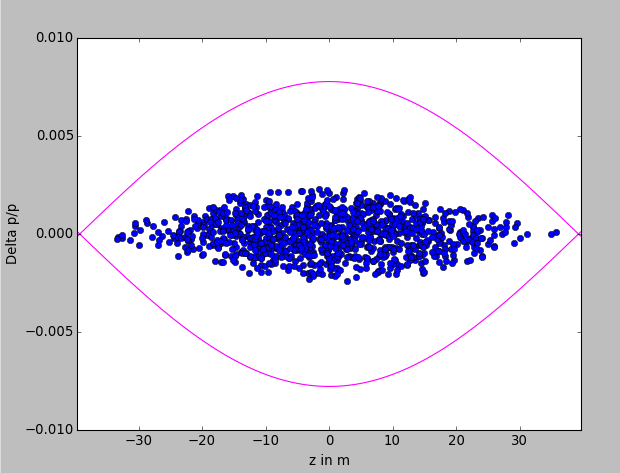 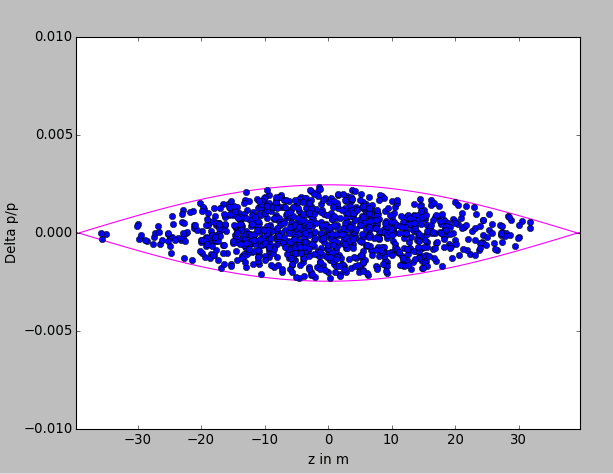  What will happen?
Impact of voltage mismatch (too high)
Use the nominal bunch length
Use more particles (~1000)
Change V_RF to V_RF*10 after the bunch is matched to V_RF
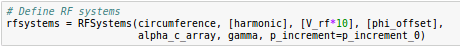 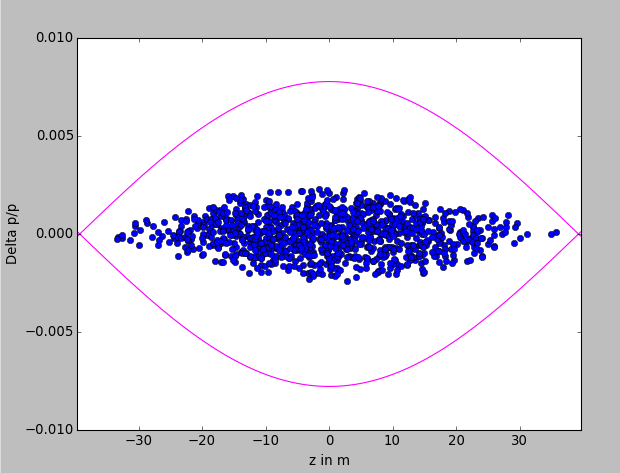 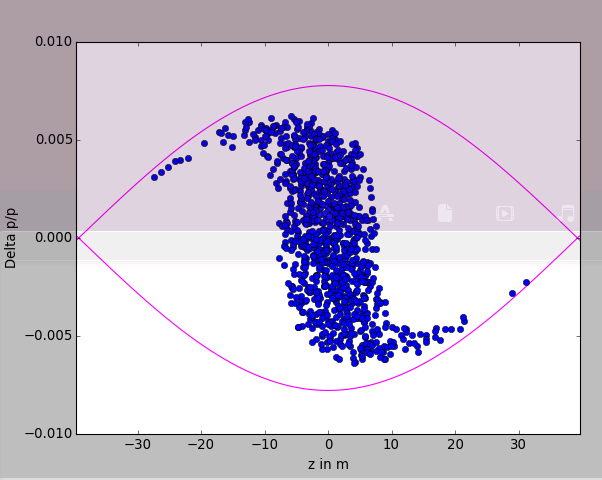  Rotation
Impact of voltage mismatch (too high)
Use the nominal bunch length
Use more particles (~1000)
Change V_RF to V_RF*10 after the bunch is matched to V_RF
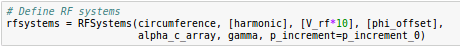 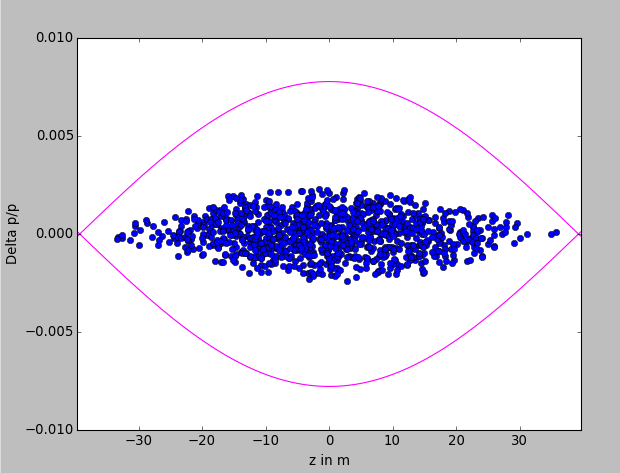 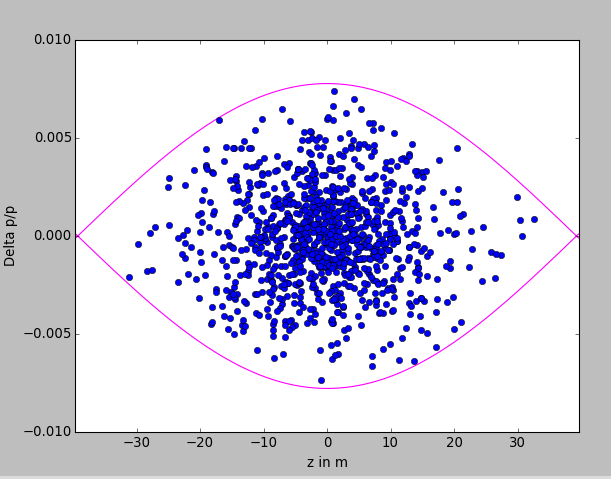  But should not wait too long!
Impact of voltage mismatch
Use the nominal bunch length
Use more particles (~1000)
Change V_RF to V_RF*10 after the bunch is matched to V_RF
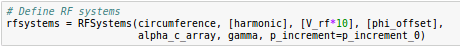 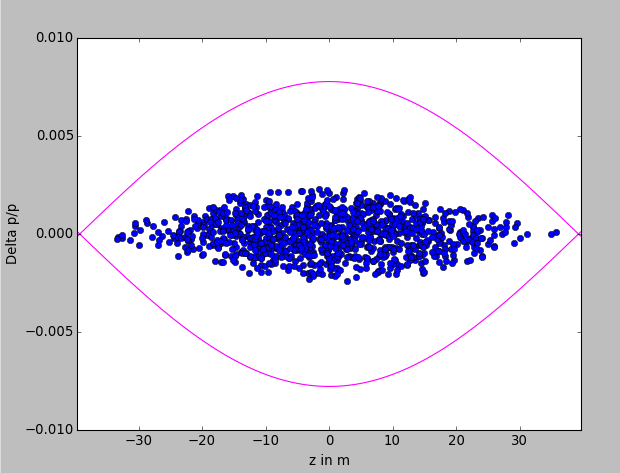 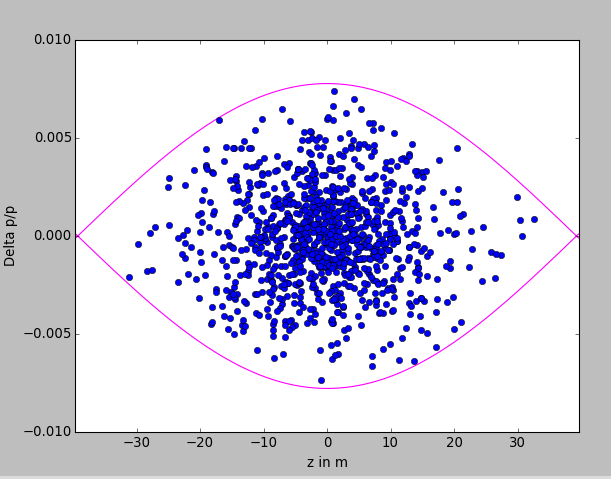  But should not wait too long!
Impact of voltage mismatch (too low)
Use the nominal bunch length
Use more particles (~1000)
Change V_RF to V_RF/3 after the bunch is matched to V_RF
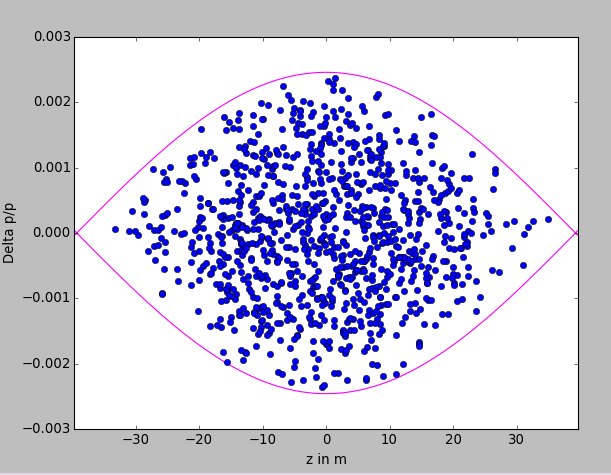 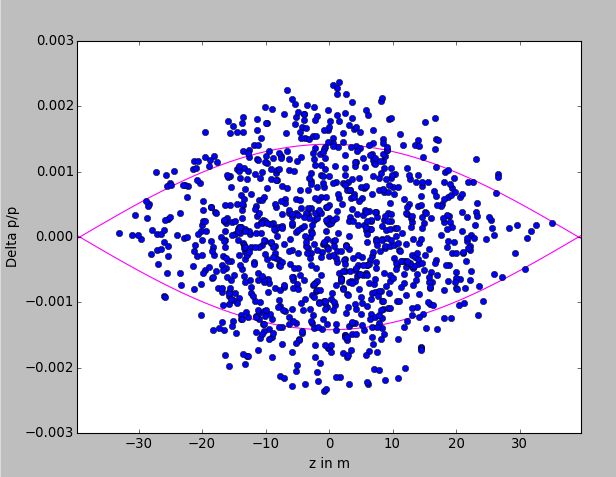  But should not wait too long!
Impact of voltage mismatch (too low)
Use the nominal bunch length
Use more particles (~1000)
Change V_RF to V_RF/3 after the bunch is matched to V_RF
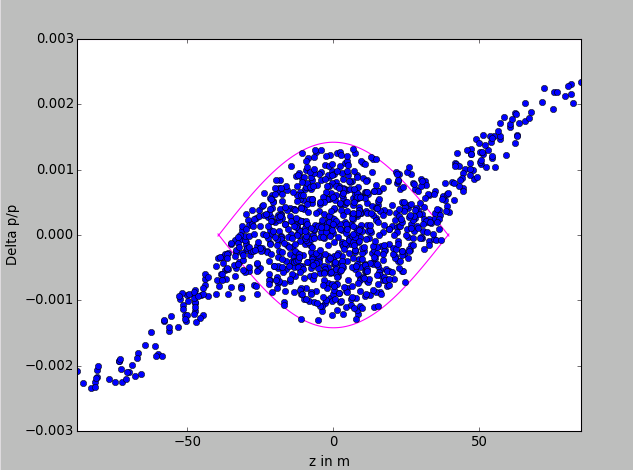 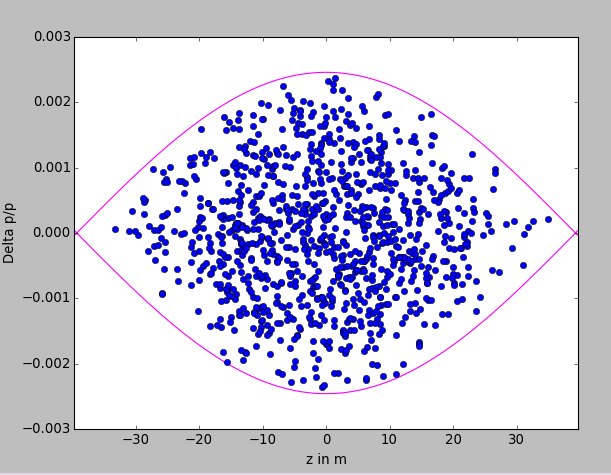 Impact of acceleration
Use the nominal bunch length
Use 200 particles
Use Bdot=2.2 T/s
Does it work? Why?
Impact of acceleration
Use the nominal bunch length
Use 1000 particles
Use Bdot=2.2 T/s
Change VRF to 200 kV
Compute the synchronous phase
Plot the phase space in in φ[degrees], ΔE [MeV]
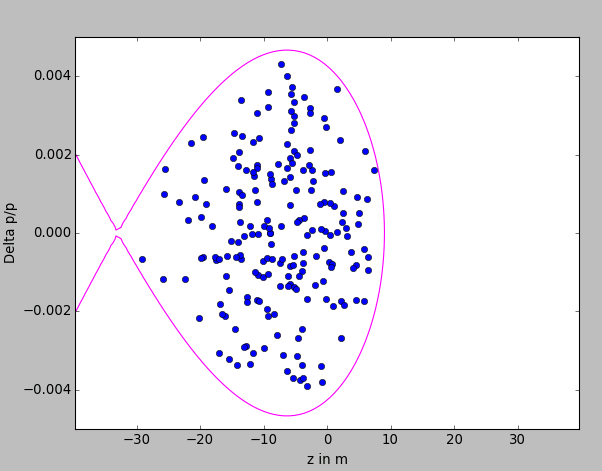 Setting up the operating system
Install a virtual box to get an Ubuntu environment
	Ex: https://www.virtualbox.org/wiki/Downloads





Create a new virtual machine with Ubuntu 64-bit
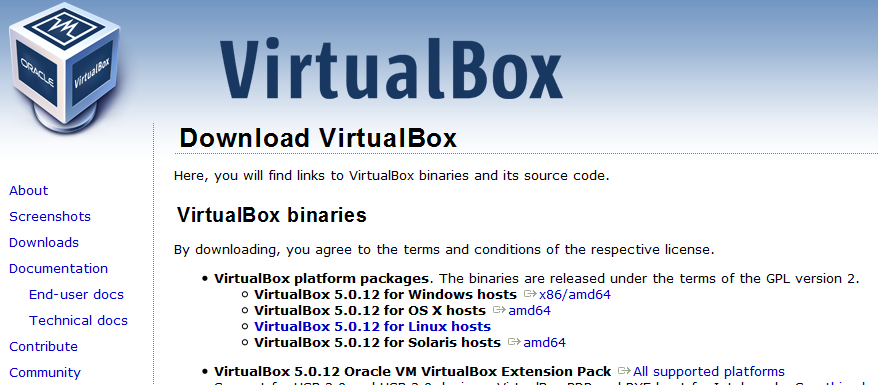 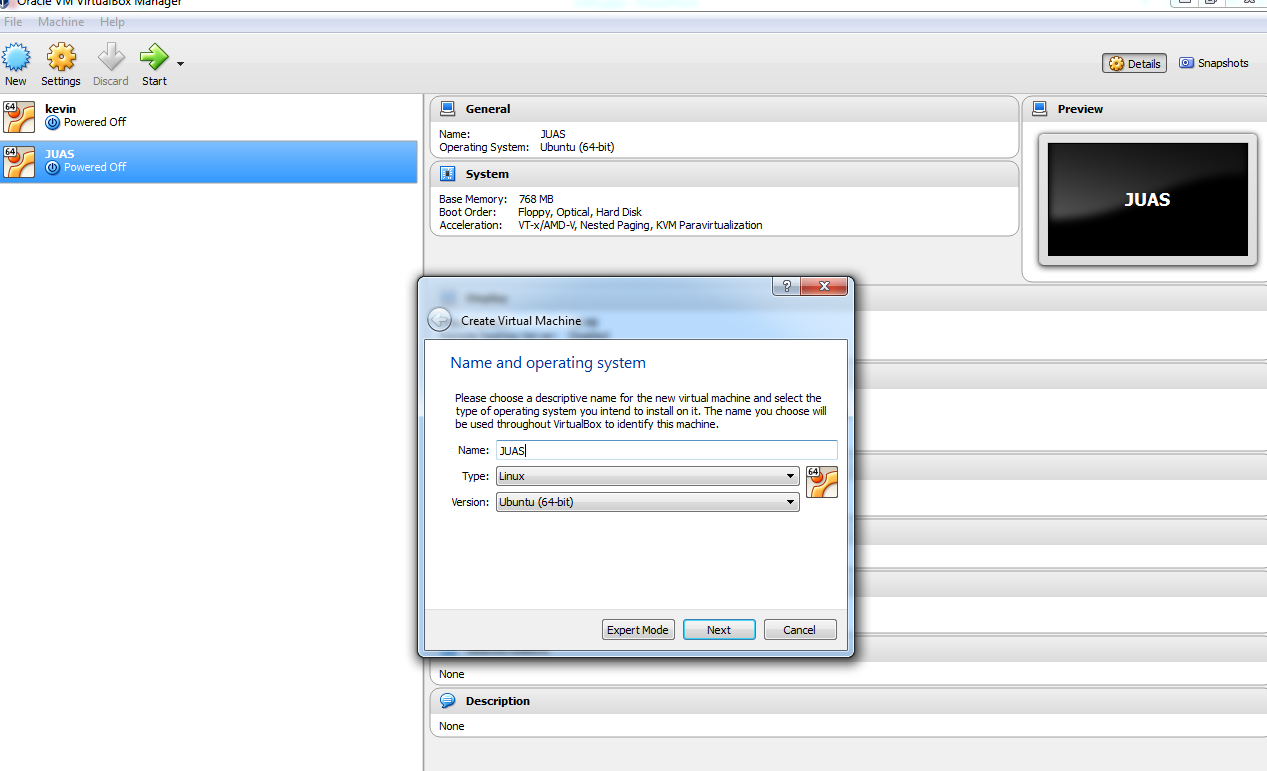 In case of a “VTx” error when launching the virtual machine, one needs to turn Virtualization Technology (VTx) on
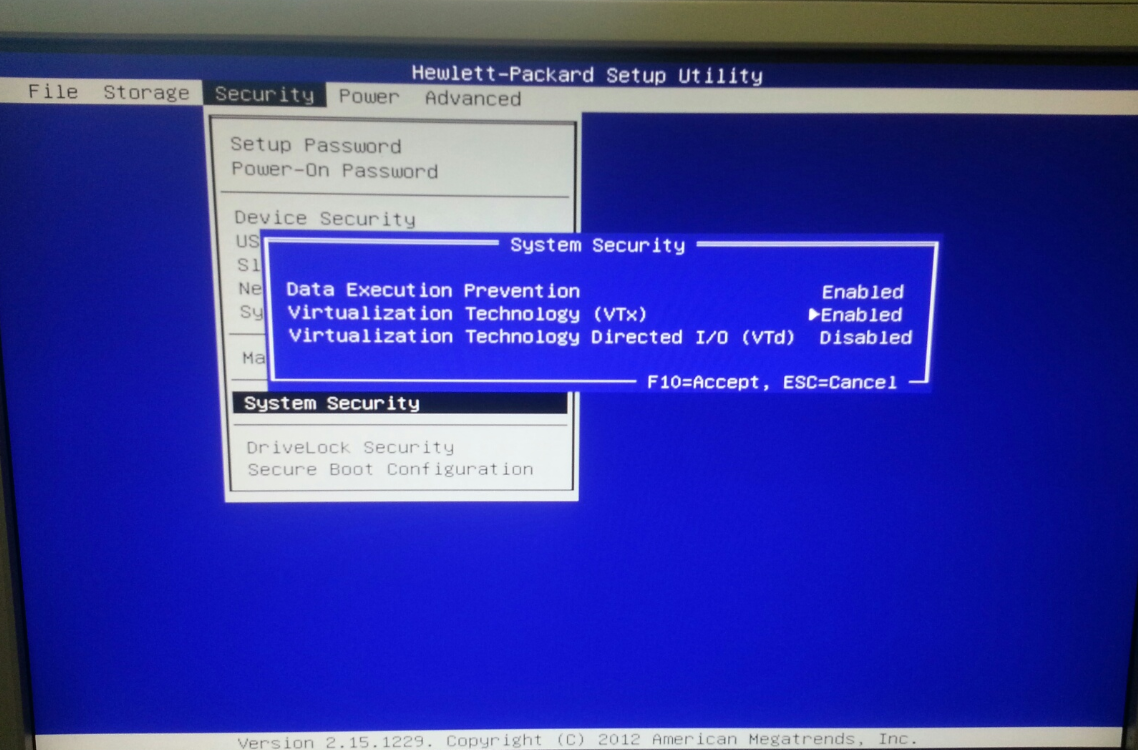